홈페이지를  위한 메뉴바 만들기
메뉴바 제작 순서

Shape툴로 기본모양 제작
레이어 Style로 스타일 적용
메뉴 복제
텍스트 입력
롤오버 메뉴 디자인
LAYER STYLE 대화상자

Drop Shadow:그림자효과
Inner shadow:
     발광효과(네온사인 효과)
Bevel and Emboss: 입체효과
Satin:질감효과
Color Overlay:색상 입히기
Gradient Overlay:
        그라디언트 채우기
Pattern Overlay: 패턴 채우기
Stroke : 테두리 효과
홈페이지를  위한 메뉴바 만들기
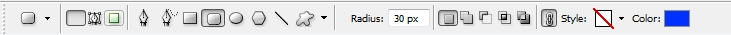 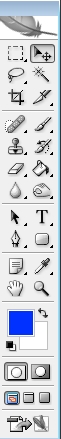 메뉴바  만들기
New>450x120 px
2) Shape툴로 메뉴바  Radius:30  둥근 모서리 사각형,  RGB값 넣어 둥근 모서리 사진 사각형 만들기 






반드시 Shape layer 선택
Layer style 적용: Drop shadow, Inner Glow,Pattern overlay
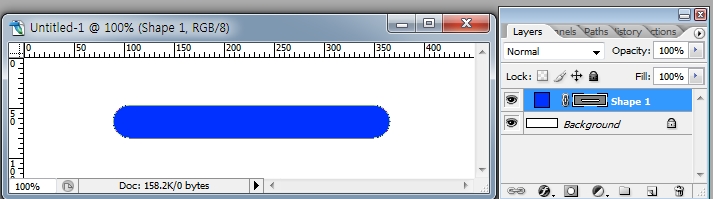 홈페이지를  위한 메뉴바 만들기
Drop shadow
  Multiply 검정색
  Opacity:20%

  Distance:5%
  Spread   :0% 
  Size         :5%

   Use global light 체크 풀어야
  Angle:90도  
  Contour:12개 제공되는  그래프 그림자 스타일 
                  이중 한가지 선택
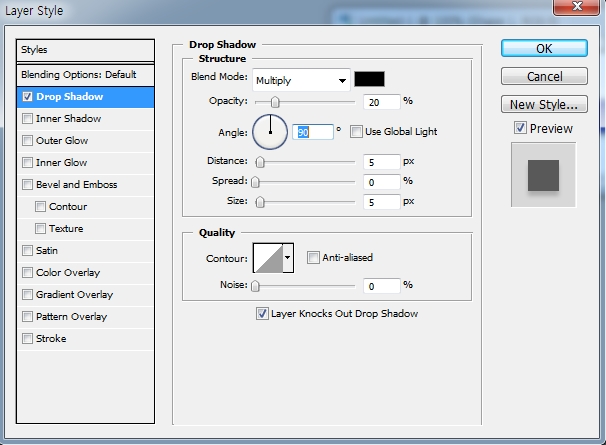 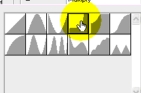 홈페이지를  위한 메뉴바 만들기
그림자가  안쪽으로 들어오게 하기 위해 
    Inner Glow
    R:69 G:205 B:205
    Opacity  : 50%
    Size         : 15%



Pattern Overlay클릭
 Blend mode: soft light
  투명도:30%
   Scale:150%정도
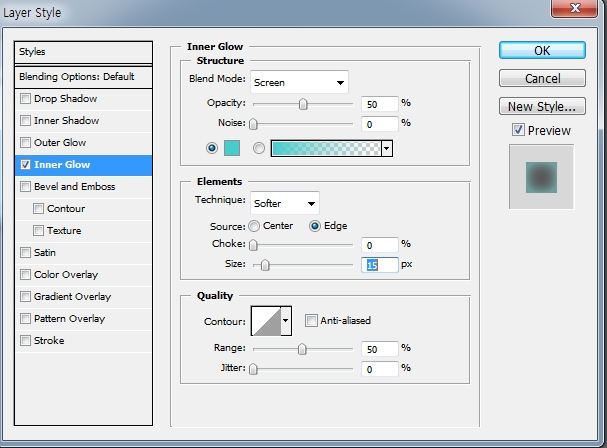 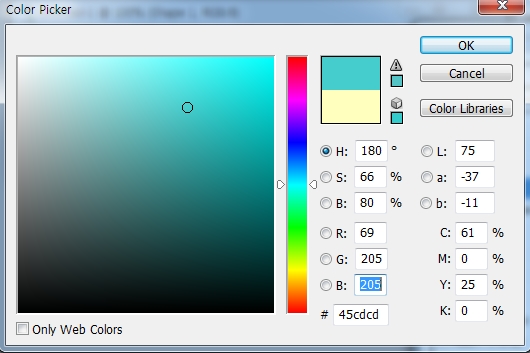 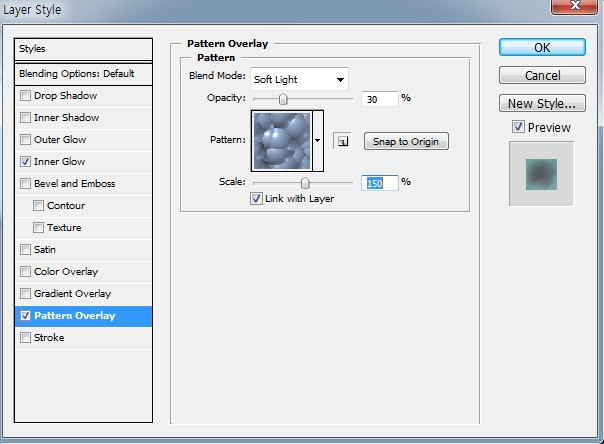 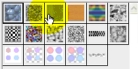 홈페이지를  위한 메뉴바 만들기
New style>ok>ok
음영을 넣기 위해 새 레이어에  shape 사각형을  만들기





둥글게 왜곡시키려면 edit> free Transform path
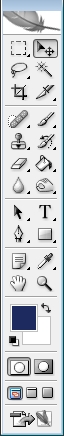 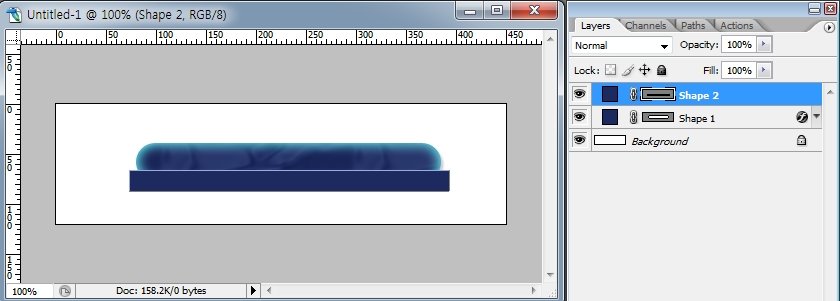 홈페이지를  위한 메뉴바 만들기
이 걸 클릭하면 custom 나타남 custom클릭해서  Arc선택  Arc상단 꼭지점잡고 곡률 바뀌게
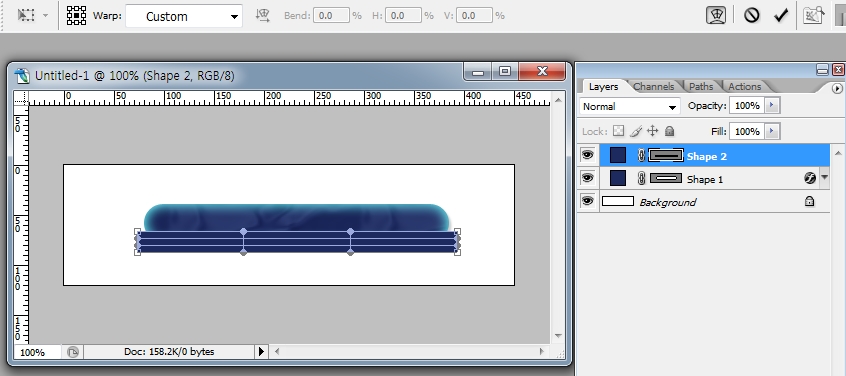 Bend:-6
홈페이지를  위한 메뉴바 만들기
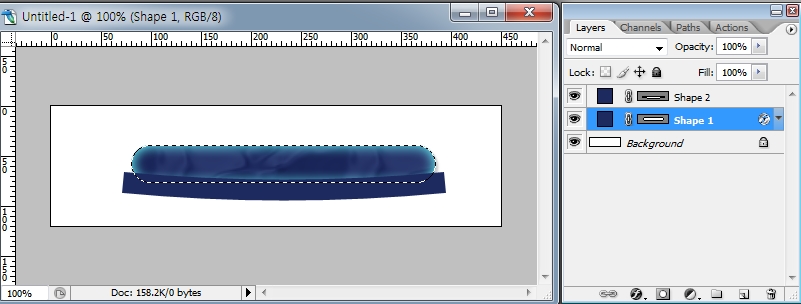 SHAPE1 Layer선택+ Click CTRL
위에 왜곡 사각형 레이어 선택 > 아래 ADD 마스크 layer 클릭
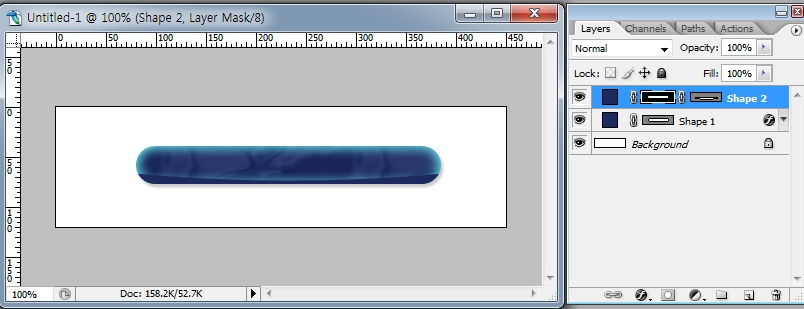 홈페이지를  위한 메뉴바 만들기
14) 맨위 레이어 선택한 채 텍스트 입력 
       Set 안티앨리어스:STRONG
15) CTRL+J : TWICE>REWRITE  MENU2, MENU3
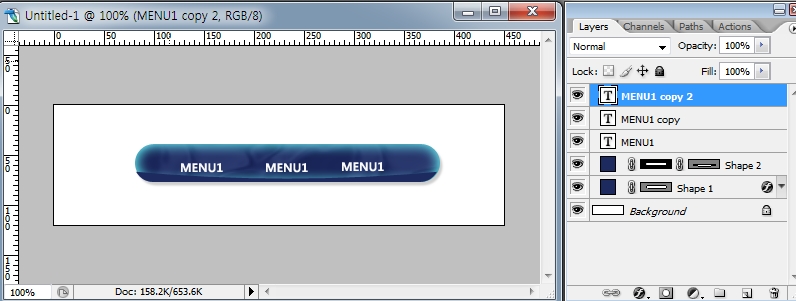 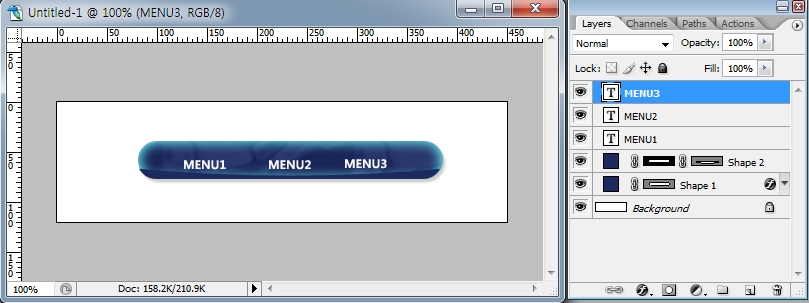 홈페이지를  위한 메뉴바 만들기
16) 가로 세로 정렬하려면 문자 입력 세 레이어 선택 후  이동툴 클릭 후
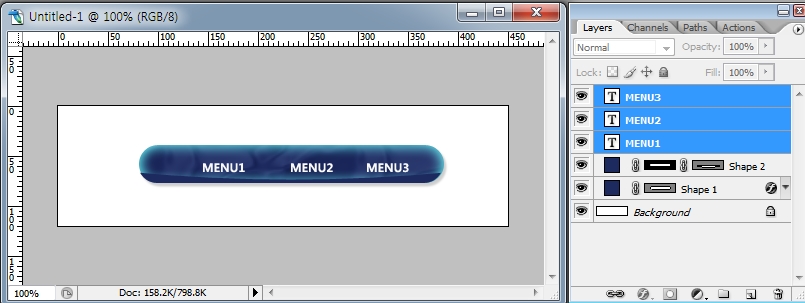 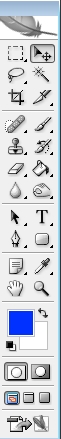 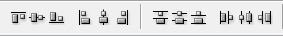 17)For distributing horizontal centers> Choose distribute horizontal
       centers   이  곳 클릭해서 정렬
홈페이지를  위한 메뉴바 만들기
18)메뉴바 색상 바꾸기 위해> 이 조정 레이어 선택
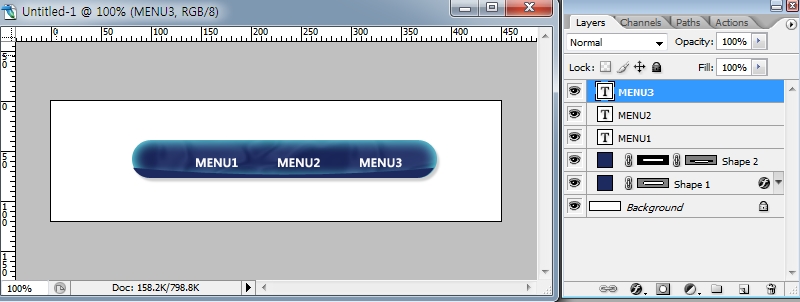 19)HUE SATURATION 선택
홈페이지를  위한 메뉴바 만들기
20) HUE 데리터 조절>메뉴바 색상 바뀜
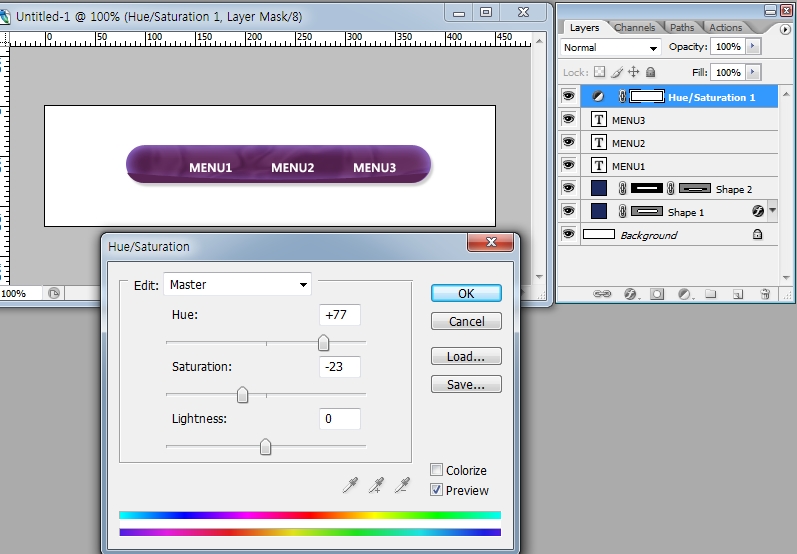